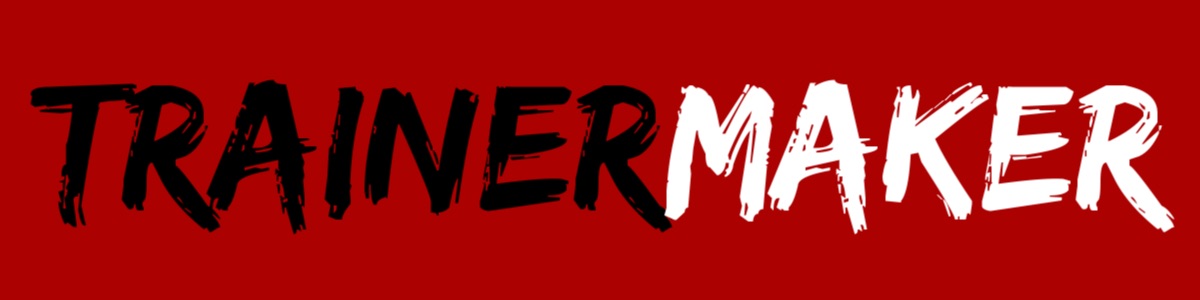 Inclusive Practice
Paul Bailey
The importance of inclusive practice
It is paramount that all work with children and young people is inclusive in order that:
Confidence will be bolstered throughout the group
Self esteem will be improved for individuals
Legislation will be followed
Trust will be gained from all
Parental confidence will be inspired
The development of empathy amongst the children and young people
Elements of an inclusive environment
An inclusive environment has many facets that should include and engender:
Personalisation of all activities – adaptations and variations should be made where required
Person-centred activities – activities that allow individuals to grow and develop individually and not just as part of a group
Sense of belonging 
Feeling safe
Free from harm, abuse and criticism

More information on inclusivity can be found here: https://www.youthsporttrust.org/resources/inclusion